Умей видеть цель.
 Умей слушать и слышать.
 Будь тактичным.
 Доверяй товарищам.
 Бери ответственность на себя.
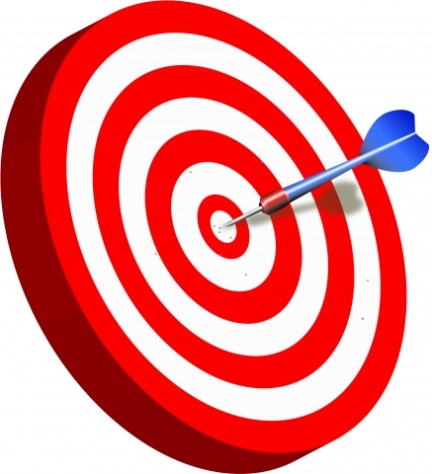 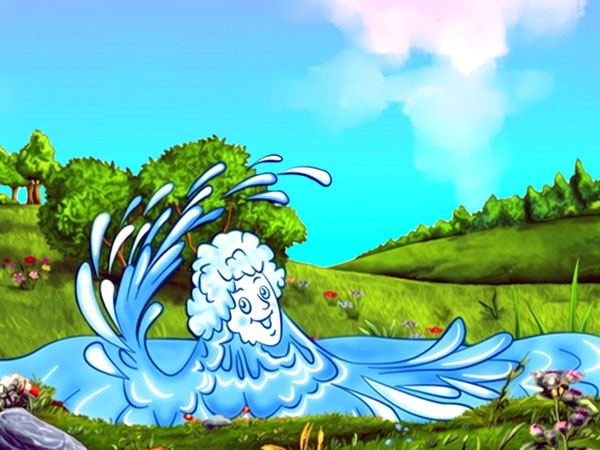 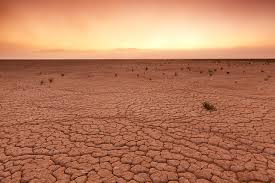 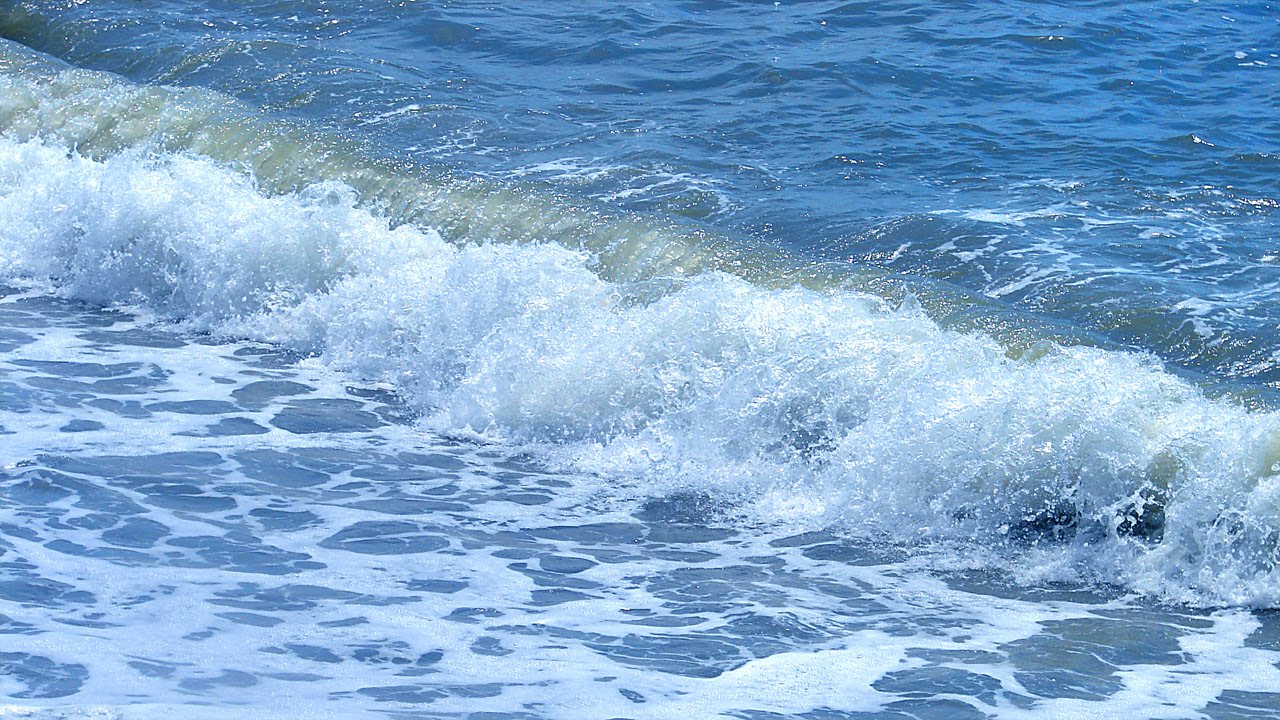 Умей видеть цель.
 Умей слушать и слышать.
 Будь тактичным.
 Доверяй товарищам.
 Бери ответственность на себя.
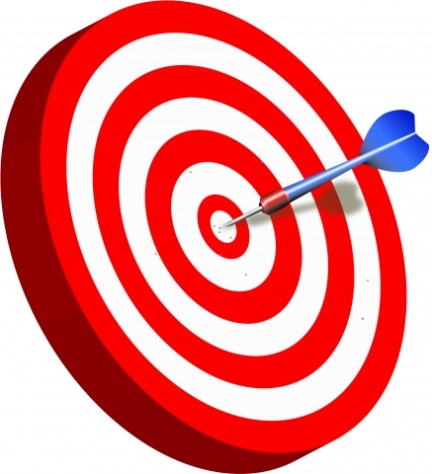